Ocean Sunset
An Animated HD PowerPoint Template
Animated Content Page
This 2010 PowerPoint contains video animation which support text over the top of it.  The PowerPoint 2007 version includes video animation, but does not support text on top of the video.  The 2003 version does not support video.

All the elements can be modified or removed.

Static versions of alllayouts are alsoavailable.
Animated or Static?
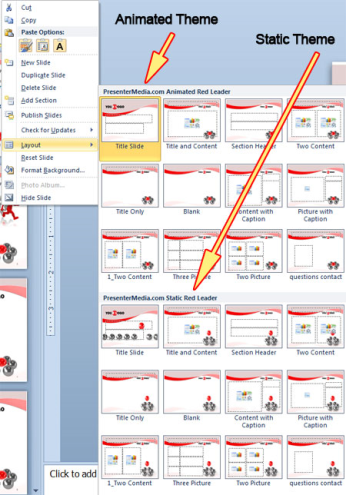 You can change between static and animated layouts by clicking on the Layout tab in the HOME menu on the ribbon.
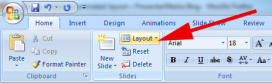 Useful Images and Icons
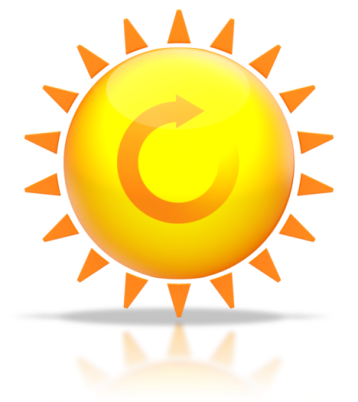 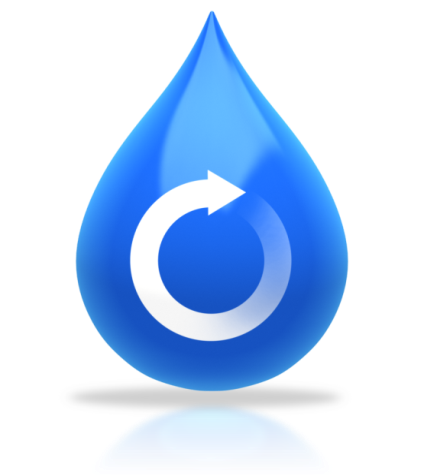 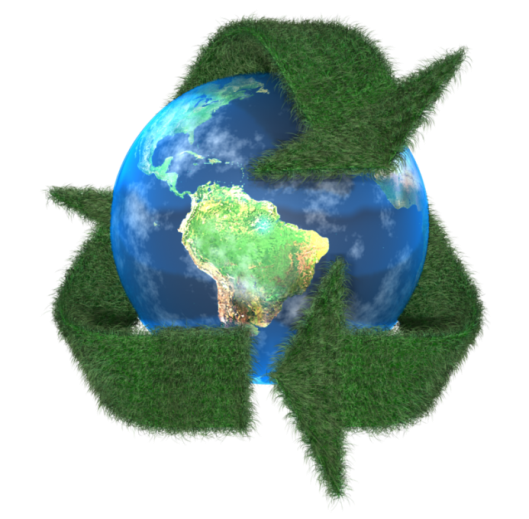 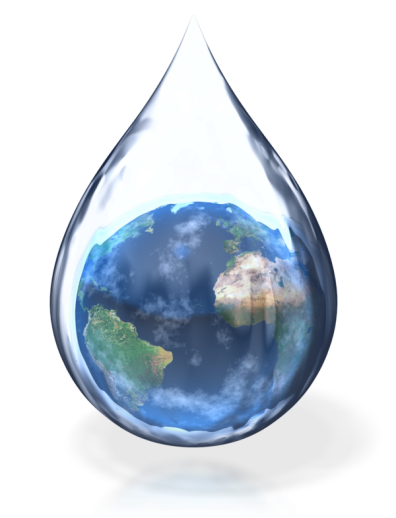 Agenda or Summary Layout
A second line of text could go here
1
Discussion Item One – A Placeholder for text  Add a second line of text here
2
Discussion Item Two – A Placeholder for text  Add a second line of text here
3
Discussion Item Three – A Placeholder for text  Add a second line of text here
4
Discussion Item Four – A Placeholder for text  Add a second line of text here
Print Page Layout
Our website is filled with exciting downloadables, templates, clipart and animations.  You can easily switch out the graphics is this template with items from our website.
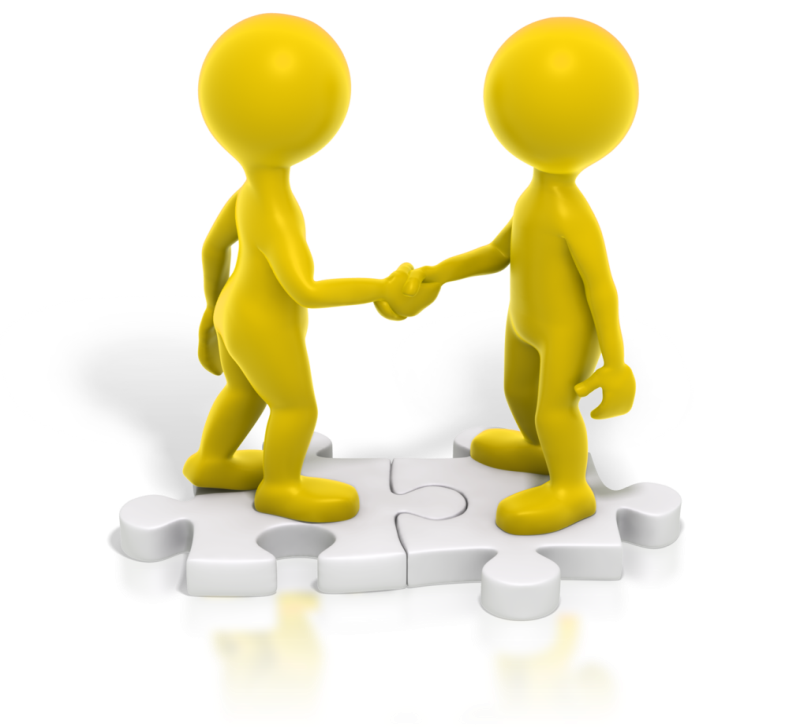 Bar Graph Page Layout
Here is the description of the graph.  This chart is enhanced with features from PowerPoint 2007 or higher.

Here is some more text.  You may delete the graphical elements.
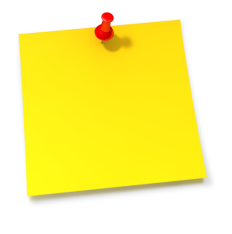 Bar Graph Page Layout
*note*
Double Click on Charts to Change Color.
Here is the description of the graph.  This chart is enhanced with features from PowerPoint 2007 or higher.

Here is some more text.  You may delete the graphical elements.
Sample Table Layout
Here is the description of the graph.  This chart is enhanced with features from PowerPoint 2007 or higher.

Here is some more text.  You may delete the graphical elements.
Example Pie Graph
This is a PowerPoint 2007 or higher enhanced graph.  You may change this graph as you wish.

This chart utilizes features available in PowerPoint 2007 or higher.
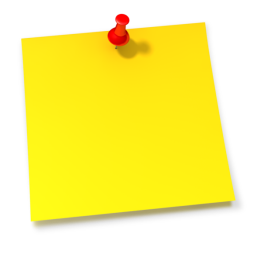 Example Pie Graph
Post notes and reminders
Here.
This is a PowerPoint 97 higher compatible graph.  You may change this graph as you wish.

This chart can be modified in all versions of PowerPoint.
Comparison Page
Your Sub Title Here
This is a place holder for item one.  Item one can be text, a picture, graph, table, etc. This is a place holder for item one.  Item one can be text, a picture, graph, table, etc.
Your Sub Title Here
All the graphical elements can be moved, copied, or deleted from the slide master view.
Smart Art Page Layout
This chart utilizes Smart Art which is feature in PowerPoint 2007 or higher.  If you wish to make charts like this and don’t have PPT 2007, we have provided the graphical elements to help you build this yourself.
Smart Art Page Layout
This chart utilizes Smart Art which is feature in PowerPoint 2007 or higher.  If you wish to make charts like this and don’t have PPT 2007, we have provided the graphical elements to help you build this yourself.
Picture Layout
You can add a description of the picture here.

In PPT 2007 or newer, this is a custom layout and can be modified under the slide master view.
Three Picture Page Layout
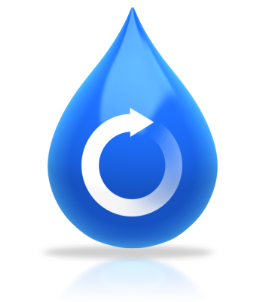 A description of the first picture.  You may change this text.
A description of the second picture.You may change this text.
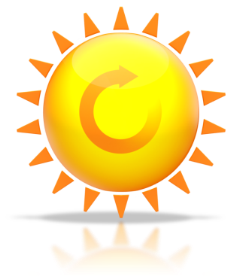 A description of the third picture.  You may change this text.
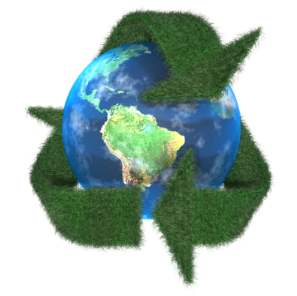 Two Picture Page Layout
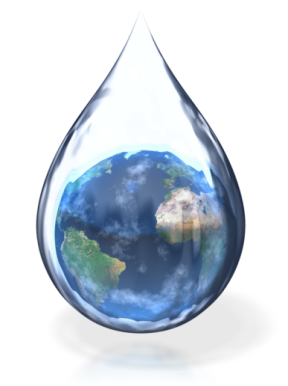 A placeholder for the caption under the second picture.  You may delete or change this text as necessary.
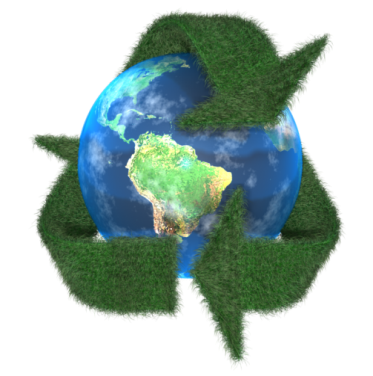 A placeholder for the caption under the first picture.  You may delete or change this text as necessary.
Questions? Comments?
We are happy to help you!
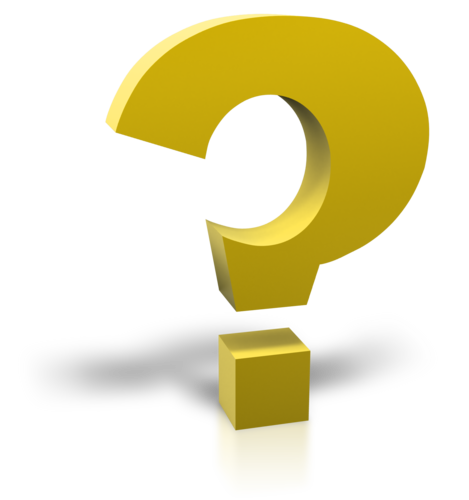 PresenterMedia.com
4416 S. Technology Dr
Sioux Falls, SD 57106
(605) 274-2424